Launchpad with MIDI
Taha shashtari
Mahmoud al-shaka’a
What’s MIDI?
Stands for “Musical Instrument Digital Interface”.
a protocol allows electronic instruments and other digital musical tools to communicate with each other.
It’s just a series of messages.
MIDI Instruments
MIDI messages are interpreted by a MIDI instrument to produce sound.
Examples:
Hardware (electronic piano, synthesizer).
Software  (ableton, garageband.).
MIDI Advantages
Compact.
Easy to modify/manipulate notes (no need to rerecord).
Change instruments.
MIDI Messages
Composed of two components:
Commands byte.
Data byte.

The command byte is followed by the data byte.
Command Byte
starts with 1 as the MSB,
Value ranges from 128-255 (1000000 to 11111111).
First part is for the type of the command.
The last part is for the MIDI channel.
Data Byte
starts with 0 as the MSB,
Value ranges from 0-127 (0000000 to 01111111).
Multiple data bytes can follow a command byte.
Note
Velocity
Pitchbend.
MIDI Applications
Instrument control.
Composition (using DAWs / other software).
Standard MIDI files (SMF).
Game music.
Touch Switch
The resistor keeps the transistor output stable.
Activates when the base voltage is lower than the emitter voltage.
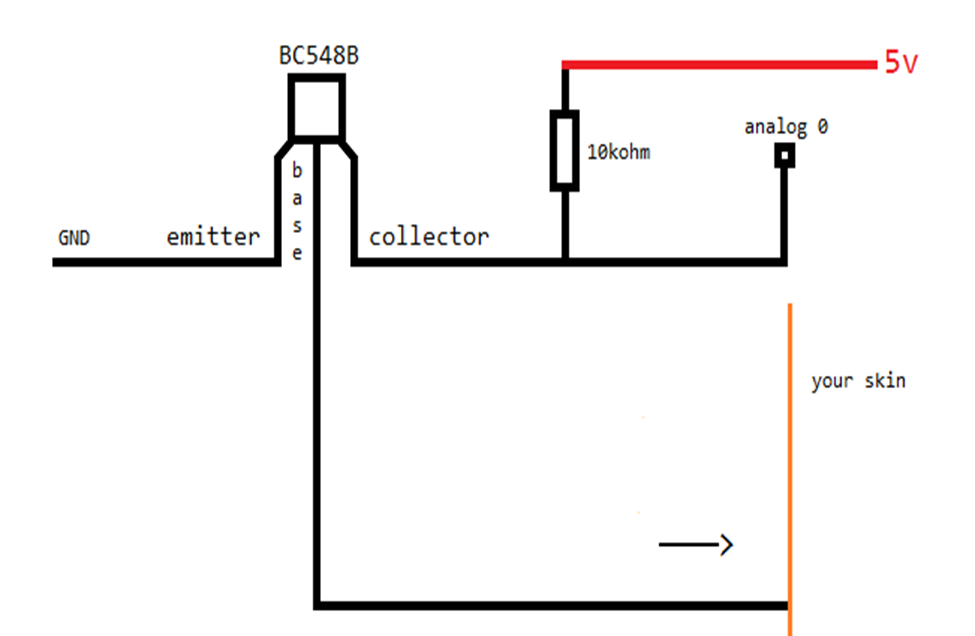 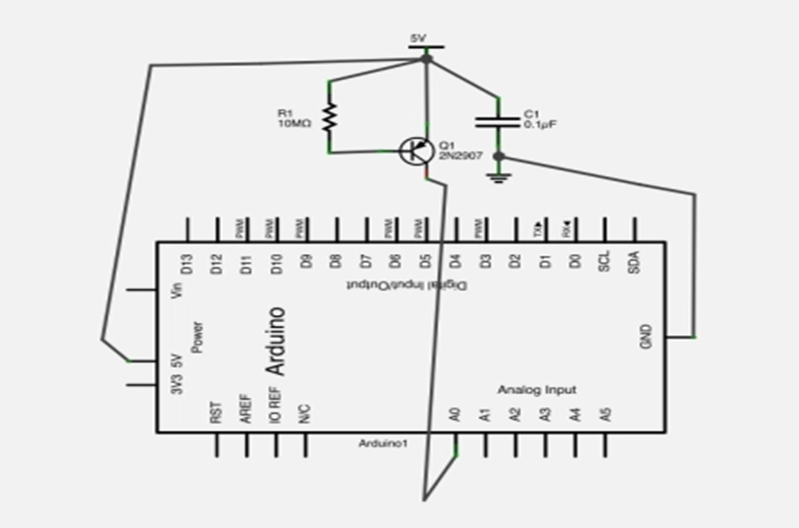 BUTTON PAD
Main parts of Button Pad
PCB
RUBBER SILICONE
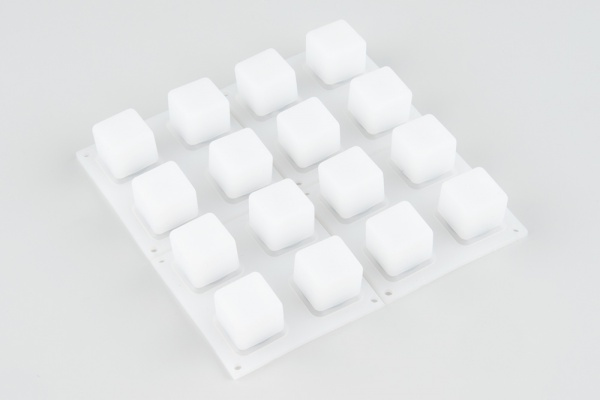 Main Problems
Matrix scanning 
Debouncing 
The Limits of I/O Pins
MATRIX SCANNING
Common technique used to expand the number of inputs or outputs.
The scan matrix circuit places electronic components at the row, column intersections.
By selecting a single row and column at a time, each component can be addressed uniquely.
The Limits of  I/O Pins
Microcontroller may have very robust digital inputs and outputs.
They are specified to an absolute maximum of 40 mA
we were to light an entire column of LEDs (that's twelve LEDs total, each at roughly 20 mA), they'd add up to 240 mA! 
The use of i/o expander and multiplexers will help 
we can put a resistor inline with each LED scan line
MIDI Input
6N138 Optocoupler
It’s an 8 bit microchip 
Helps protect and electrically isolate MIDI device 
It consist of an LED source and phototransistor
The key point is the input and the output of the chip are not electrically connected
MIDI OUTPUT
POTENTIOMETERS
MIDI CC Messages
The 'CC’ in MIDI CC stands for Continuous Controller or Control Change. 
Check new values against old values, only sending midi data when a change is detected.
Adding a small delay to remove any slight variations given in value when the pot is not being touched, slightly touched or gets a little knock.
Software Needed
Virtual MIDI Driver 
Hairless MIDI (Serial Communication Bridge)
DAW (Digital Audio Workstation)
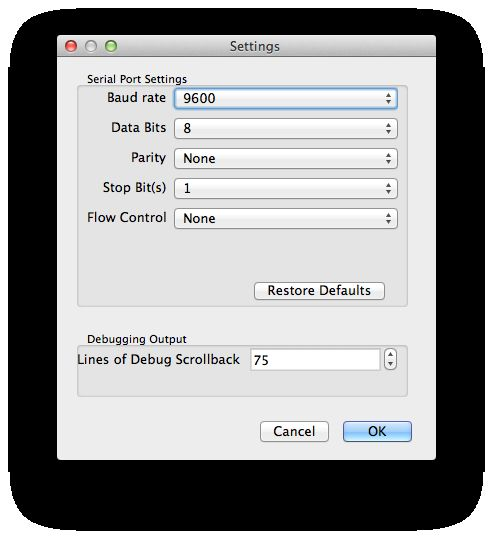 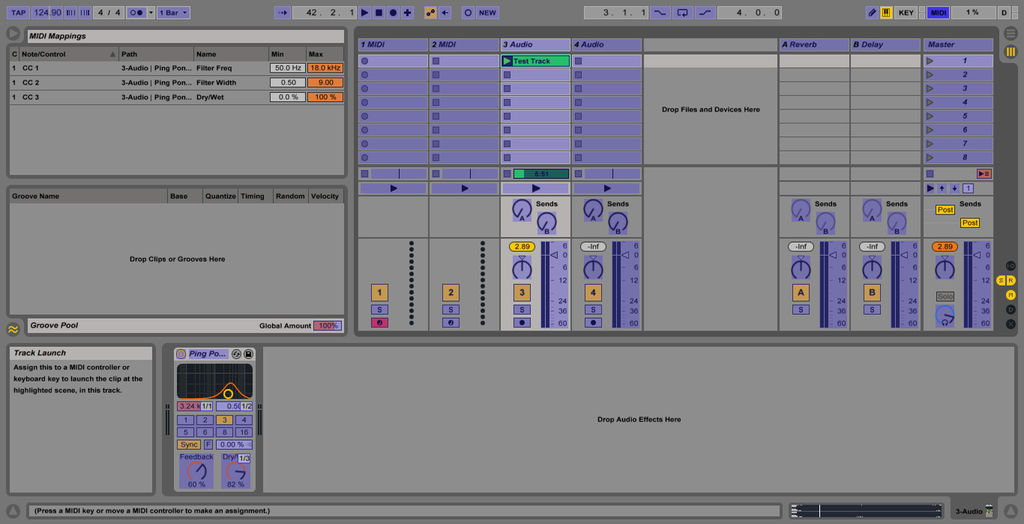